Simulating Chemical Reaction Networks for Computation with Naturally-Occurring DNA
Owen Hoffend
EE4982V – Senior Honors Thesis Final Report
May 1, 2020
Project Advisor: Marc Riedel
Presentation Overview
Background
Project Motivation
Why are we interested in molecular computation?
 Potential to unlock highly parallel computation.
Billions of chemical reactions can occur simultaneously. 
 Extremely high data density: 
DNA is (theoretically) ~4 Exabytes/gram [9]. 
 May unlock significant high-performance computing.
Parallel matrix multiply [6].
Parallel arbitrary polynomial functions [7].
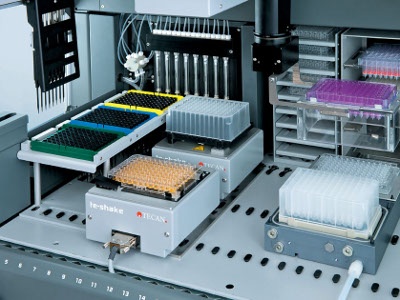 Microplates containing many small test tubes for carrying out CRNs [10].
[6] Soloveichik, David, Andy Ellington, Marc Riedel, A. Hernandez, O. Milenkovic, C. Schroeder, and H Zhao. DARPA Review Meeting, Aug. 27, 2019, Follow-up. Presentation. Unpublished.

[9] Tabatabaei, S Kasra, Boya Wang, Nagendra Bala Murali Athreya, Behnam Enghiad, Alvaro Gonzalo Hernandez, Jean-Pierre Leburton, David Soloveichik, Huimin Zhao, and Olgica Milenkovic. “DNA Punch Cards: Encoding Data on Native DNA Sequences via Nicking.” BioRxiv, 2019.
[7] Salehi, Sayed Ahmad, Xingyi Liu, Marc D. Riedel, and Keshab K. Parhi. “Computing Mathematical Functions Using DNA via Fractional Coding.” Scientiﬁc Reports 8, no. 1 (2018).
Prior Work – What’s been done already?
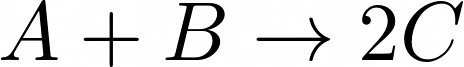 Basic chemical reaction networks (CRNs) [1]:
Reactions operating on the concentration of molecules in a solution.
Inputs: Concentration of molecules A and B.
Output: Concentration of molecule C.


Implement CRNs with DNA molecules [8]:
Specify [A, T, C, G] pairings to design I/O and reaction behavior.
Cascades of “strand displacement” reactions.

PROBLEM: Requires costly DNA Synthesis
About $0.12 / eq. binary bit.
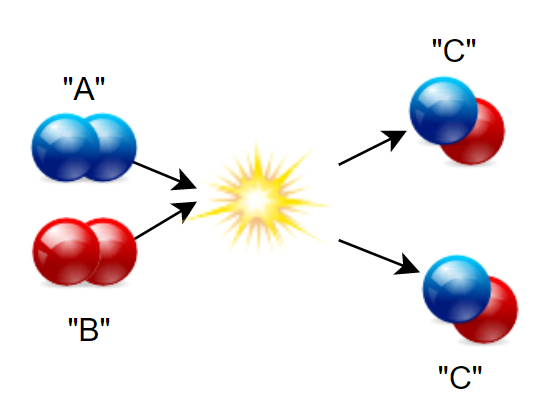 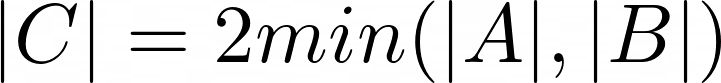 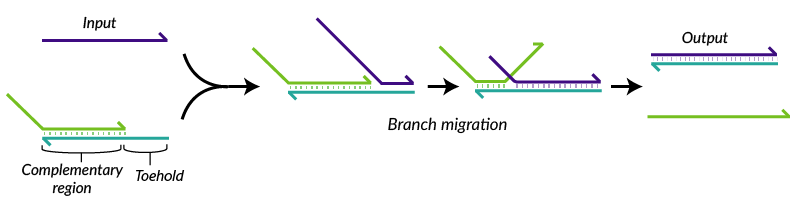 DNA displacement reaction: [11].
[1] Brijder, Robert. “Computing with Chemical Reaction Networks: a Tutorial.” Natural Computing 18, no. 1 (2019): 119–37.
[8] Soloveichik, D., G. Seelig, and E. Winfree. “DNA as a Universal Substrate for Chemical Kinetics.” Proceedings of the National Academy of Sciences 107, no. 12 (April 2010): 5393–98.
Representing Data with DNA
Low cost solution: Modify existing DNA!
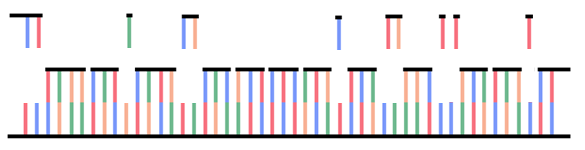 “Hydroxyl Radical” reaction to randomly “nick” the DNA molecule with probability:
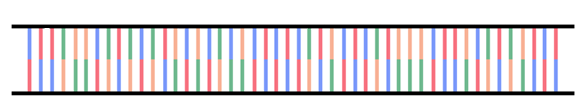 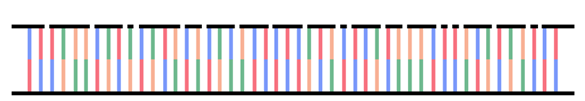 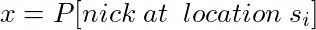 Heating causes small sequences of length <k to “denature” (detach). k=2 in this case.
Strand now has exposed bases with probability:
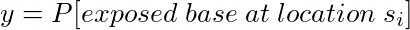 Operating on Data
Can operate on the probability

Operation: Heating/Cooling the solution to control binding/denaturation.
Operation: Mixing different solutions together.

All operations are SIMD – Can affect many molecules in parallel.
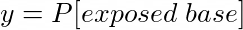 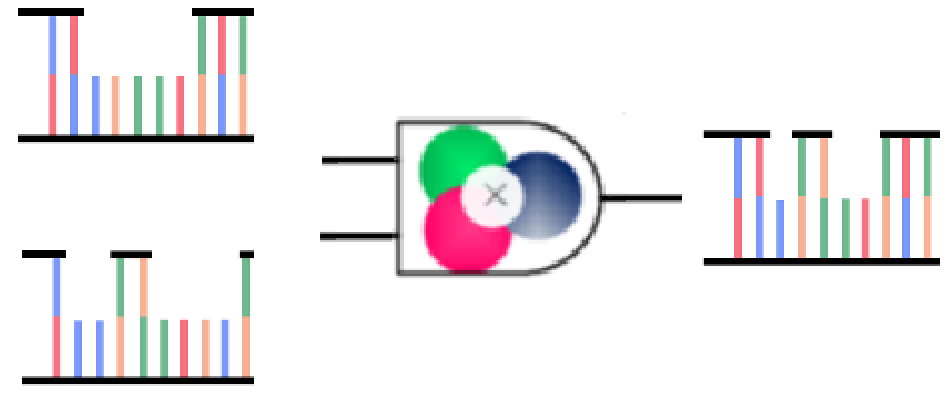 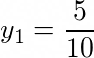 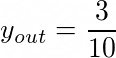 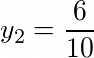 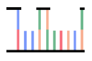 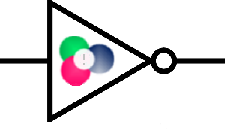 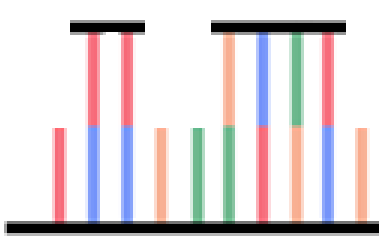 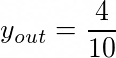 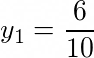 Implementing Arbitrary Functions
Input Function F(x)
Taylor Expansion into Polynomial P(x)
Rewrite P(x) in terms of “multiply” and “one-minus” operations (known as Horner’s Rule)
Implement with molecular gates
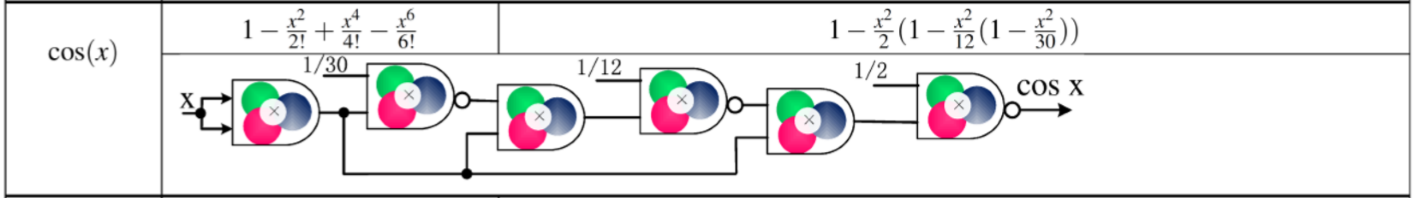 See ref. [7]
[7] Salehi, Sayed Ahmad, Xingyi Liu, Marc D. Riedel, and Keshab K. Parhi. “Computing Mathematical Functions Using DNA via Fractional Coding.” Scientiﬁc Reports 8, no. 1 (2018).
Simulation Algorithm Design
Simulator Software Overview
Python-based simulator software with built-in command line interface. 
Emphasize ease-of-use to aide research.

Input: A file with simple text-based function definitions for the simulator.
Example:

    "funcs":{
      "cos" : "(1-x^2/2(1-x^2/12(1-x^2/30)))”,
 	  …
    }

Output: A file containing a table of the simulation results. 

Optimization: Use of multithreading to improve simulation performance.
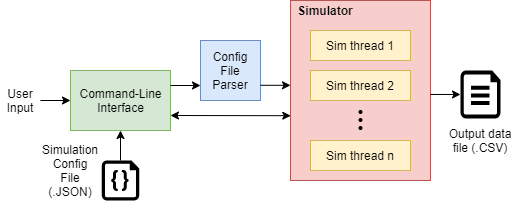 Monte-Carlo Simulation Algorithm
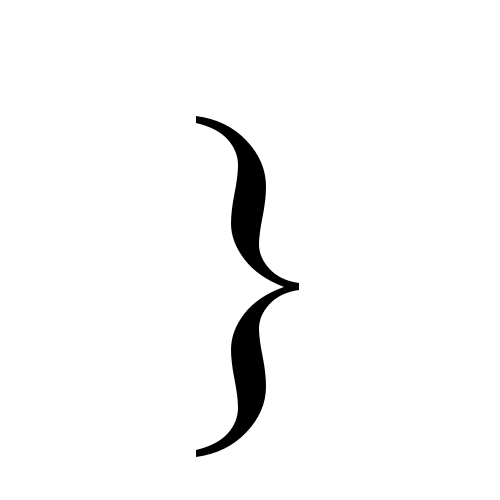 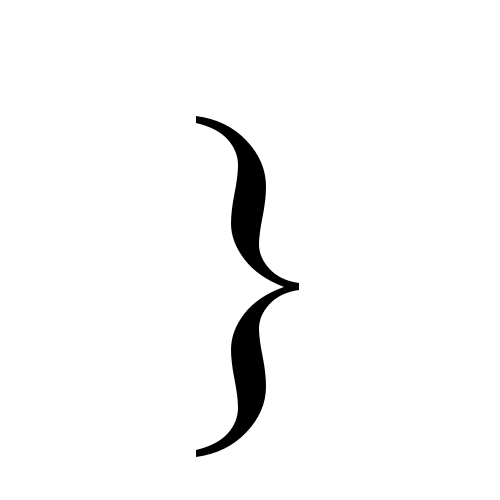 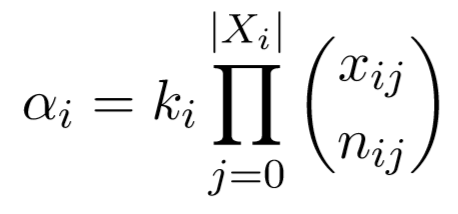 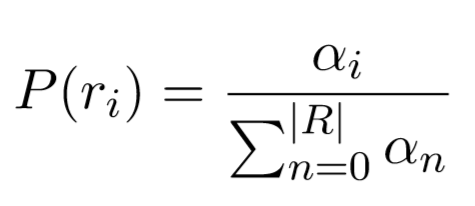 [4] Gillespie, Daniel T. “Stochastic Simulation of Chemical Kinetics.” Annual Review of Physical Chemistry 58, no. 1 (2007): 35–55.
Problem with Usual Approach
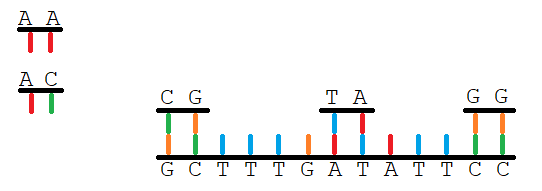 4 Ways to match the sequences in this case.
These sequence matching algorithms were prototyped:
Brute Force
Radix Tree Search
Hash Table
Improved Simulation Algorithm
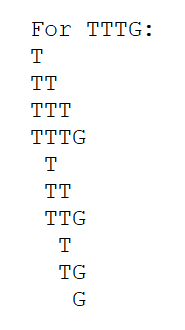 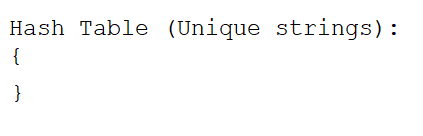 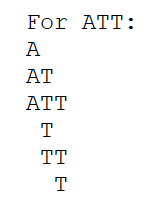 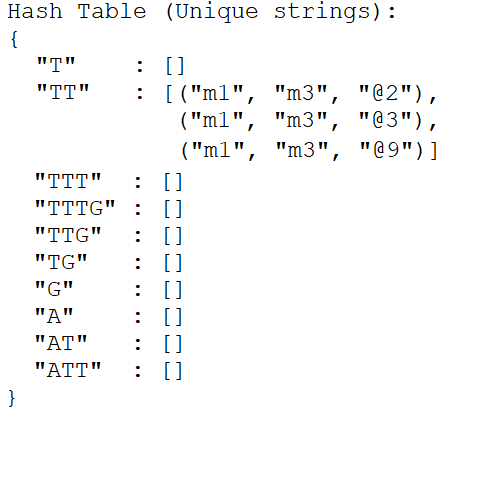 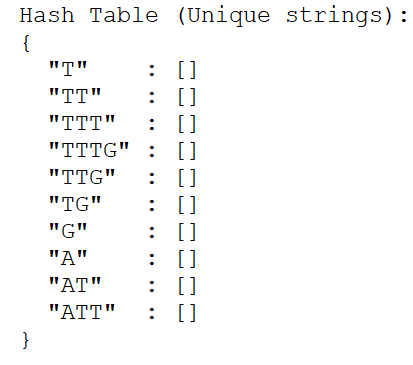 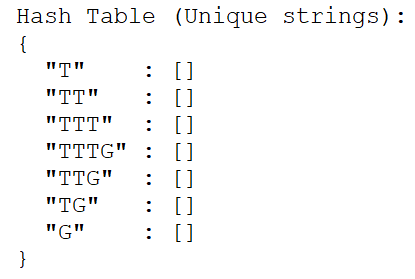 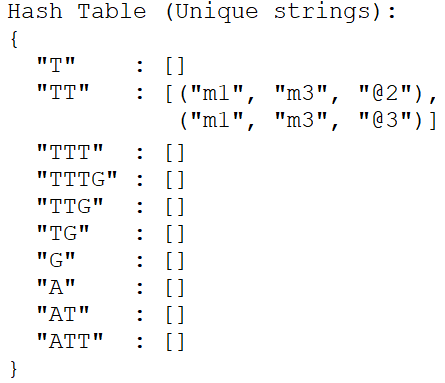 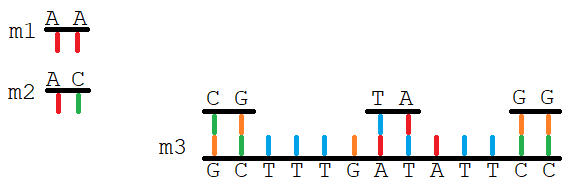 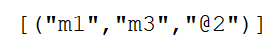 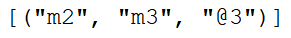 Also includes functions required for molecular gates:
 Performing random nicking
 Denaturing
 Mixing solutions of DNA together
Results
Nick Rate vs. Input Value Relationship
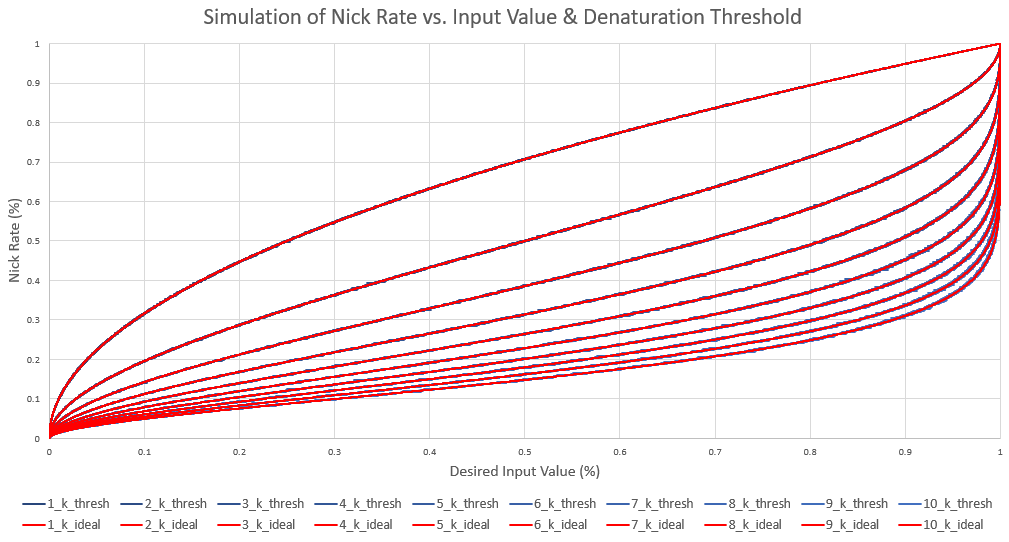 Nick rate (x): Rate at which nicks are etched into the molecule.
Threshold (k): Represents the heat level applied to the molecule.
Input value (y): Ratio of exposed bases to covered bases after heating.
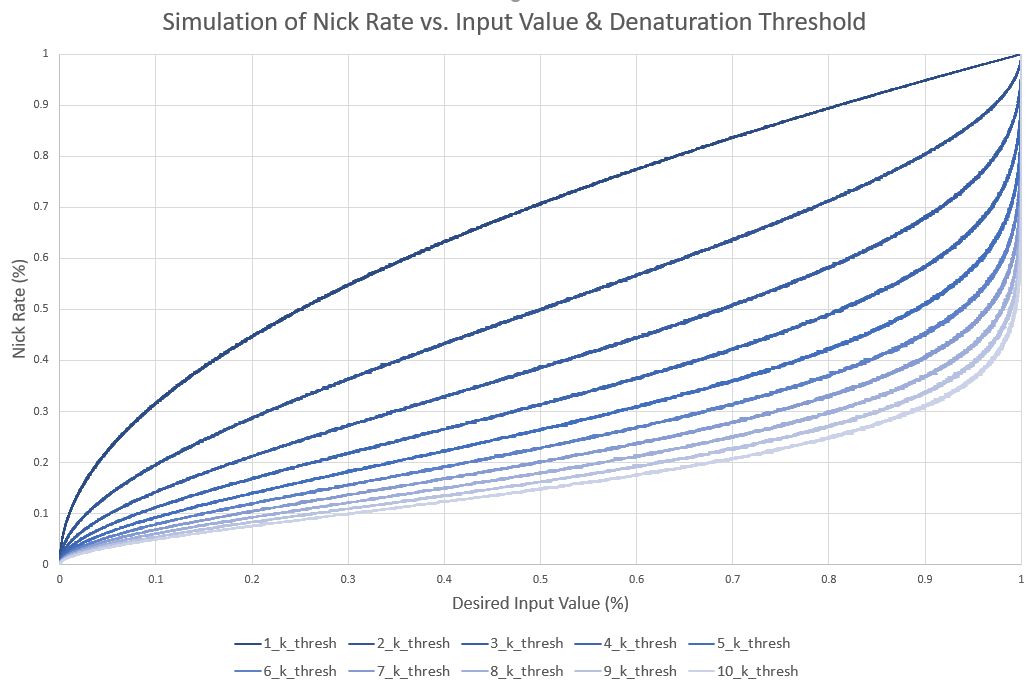 Function fit with equation:
Developed a simple proof of this relationship.
Nick Rate vs. Input Value Relationship
Proof based on the probability of base      remains covered:
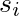 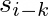 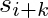 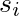 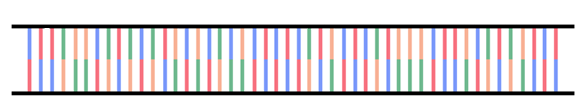 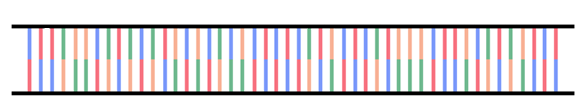 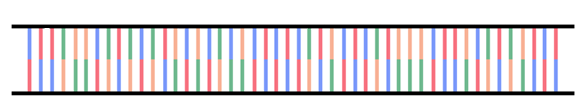 . . .
. . .
Remains covered if:

No nick in the prior k bases:

OR: At least one nick in the prior k bases, but no nick in the following k bases:
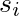 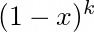 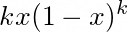 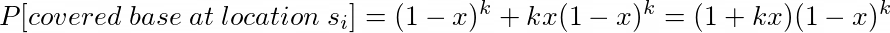 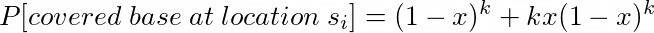 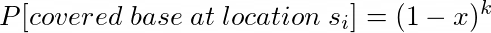 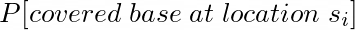 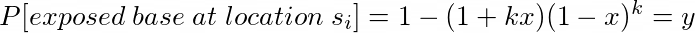 Accuracy of Fundamental Gates
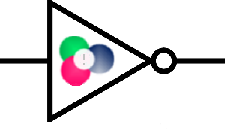 Plots of absolute-value error of fundamental gate w/ respect to input value.
Average over 25 samples, with DNA length of 10,000
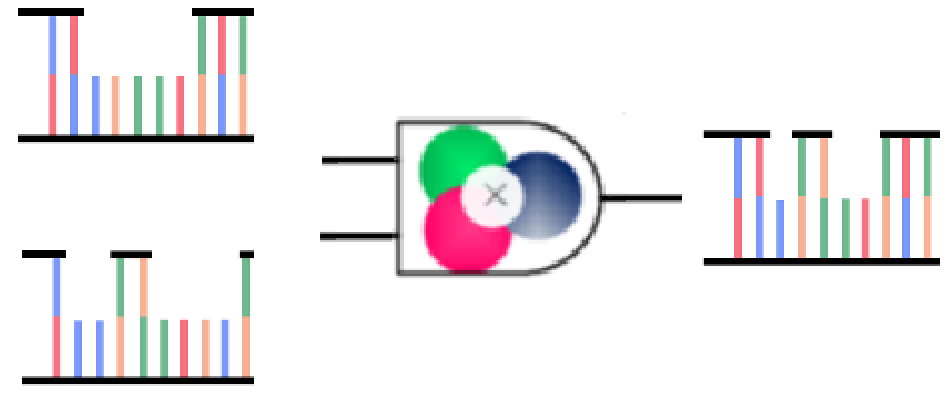 NOT Gate - Max Error: 0.087
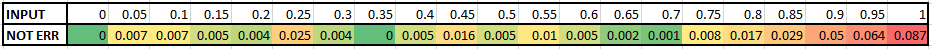 AND Gate – Max Error: 0.222
NOR Gate – Max Error: 0.174
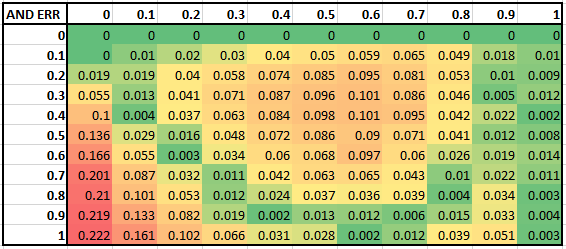 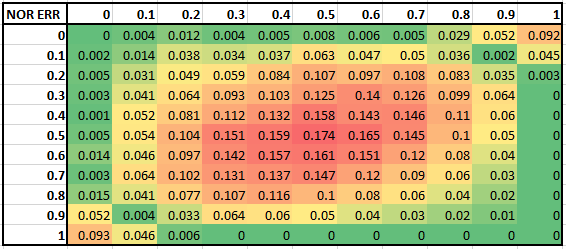 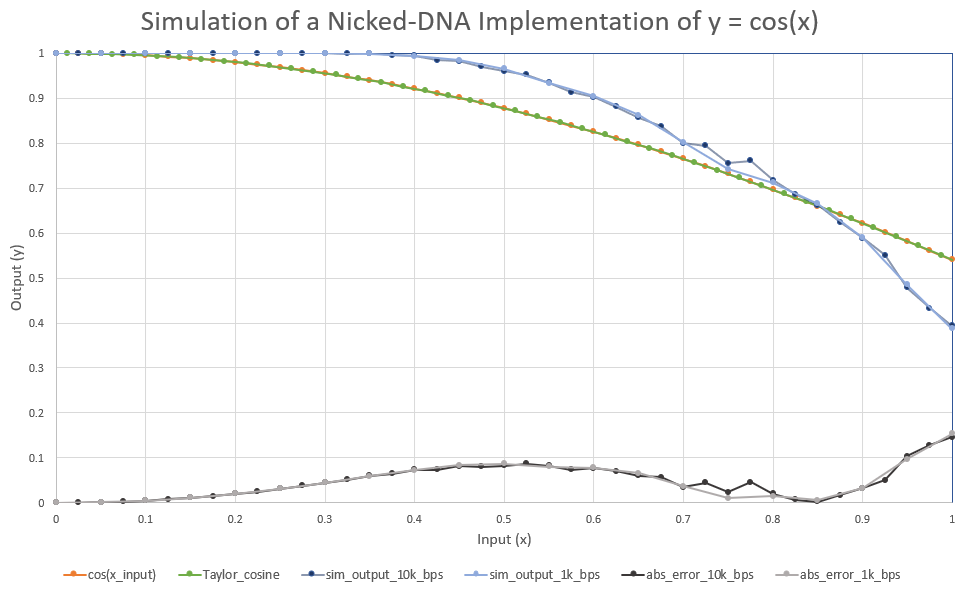 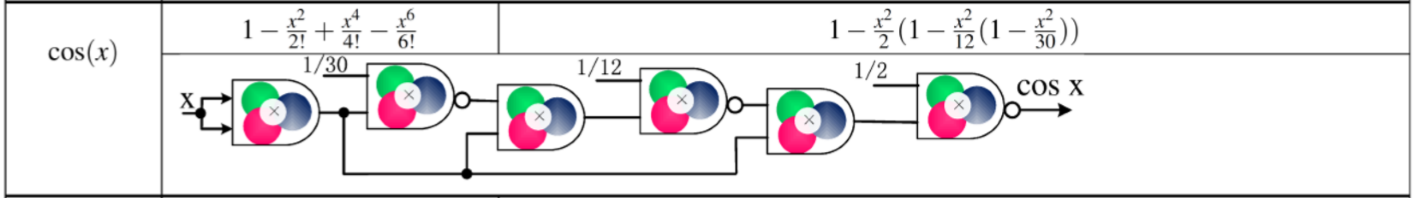 Results Summary & Conclusion
References
[1] Brijder, Robert. “Computing with Chemical Reaction Networks: a Tutorial.” Natural Computing 18, no. 1 (2019): 119–37. https://doi.org/10.1007/s11047-018-9723-9.
[2] Brown, B.d., and H.c. Card. “Stochastic Neural Computation. I. Computational Elements.” IEEE Transactions on Computers 50, no. 9 (2001): 891–905. https://doi.org/10.1109/12.954505.
[3] Chen, Tonglin, and Marc Riedel. “Parallel Binary Sorting and Shifting with DNA.” International Workshop on Bio-Design Automation, July 2019.
[4] Gillespie, Daniel T. “Stochastic Simulation of Chemical Kinetics.” Annual Review of Physical Chemistry 58, no. 1 (2007): 35–55. https://doi.org/10.1146/annurev.physchem.58.032806.104637.
[5] Jiang, Hua, Sayed Ahmad Salehi, Marc D. Riedel, and Keshab K. Parhi. “DiscreteTime Signal Processing with DNA.” ACS Synthetic Biology 2, no. 5 (February 2013): 245–54. https://doi.org/10.1021/sb300087n.
[6] Soloveichik, David, Andy Ellington, Marc Riedel, A. Hernandez, O. Milenkovic, C. Schroeder, and H Zhao. DARPA Review Meeting, Aug. 27, 2019, Follow-up. Presentation. Unpublished
[7] Salehi, Sayed Ahmad, Xingyi Liu, Marc D. Riedel, and Keshab K. Parhi. “Computing Mathematical Functions Using DNA via Fractional Coding.” Scientiﬁc Reports 8, no. 1 (2018). https://doi.org/10.1038/s41598-018-26709-6.
[8] Soloveichik, D., G. Seelig, and E. Winfree. “DNA as a Universal Substrate for Chemical Kinetics.” Proceedings of the National Academy of Sciences 107, no. 12 (April 2010): 5393–98. https://doi.org/10.1073/pnas.0909380107.
[9] Tabatabaei, S Kasra, Boya Wang, Nagendra Bala Murali Athreya, Behnam Enghiad, Alvaro Gonzalo Hernandez, Jean-Pierre Leburton, David Soloveichik, Huimin Zhao, and Olgica Milenkovic. “DNA Punch Cards: Encoding Data on Native DNA Sequences via Nicking.” BioRxiv, 2019. https://doi.org/10.1101/672394.
   [10] Image source: https://www.biocompare.com/Lab-Automation-High	-       Throughput/20123-Microplate-Handling-High-Throughput-Automation/
   [11] Image source: http://parts.igem.org/Part:BBa_K1761002:Experience
Collaborators
This project is being performed in support of a DARPA-funded collaboration between:

University of Minnesota 
Marc Riedel – Circuits and Biology Group

University of Illinois, Urbana-Champaign (UIUC)
Alvaro Hernandez, Olgica Milenkovic, Charles Schroeder and Huimin Zhao
Jean-Pierre Leburton lab, UIUC

University of Texas, Austin
Andy Ellington and David Soloveichik
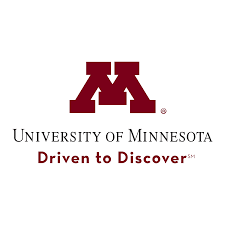 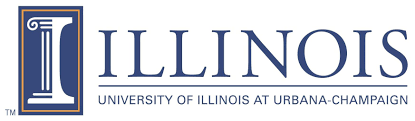 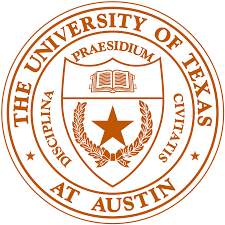 Questions?
[Speaker Notes: Slide is done.]